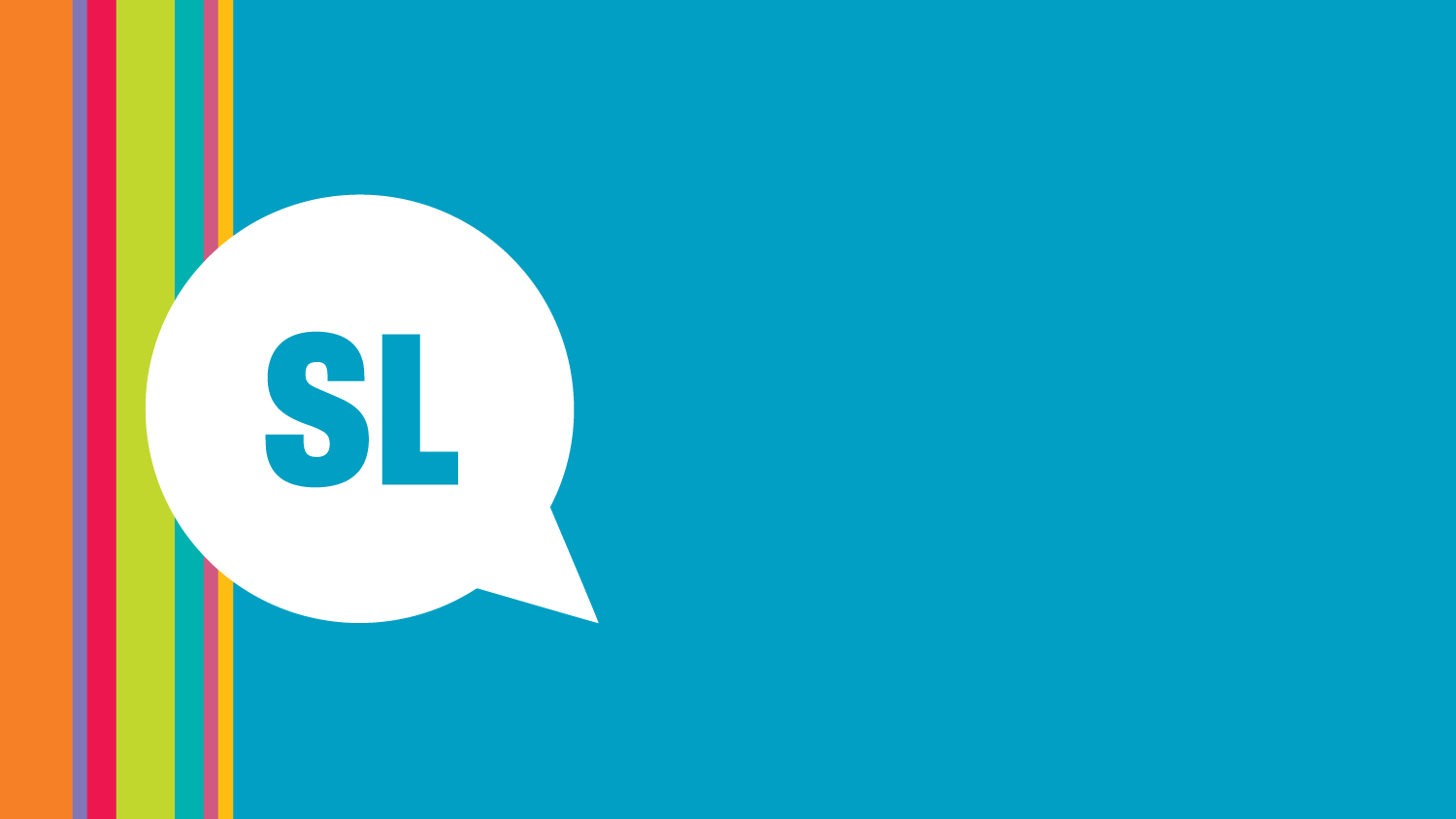 Laser cut covers and hand sewn spinesSession 1
[Speaker Notes: Before session: 
Email participants:
Can bring own laptop, install inkscape (link to), bring mouse with scroll wheel that can be clicked in!!! (else have laptops here) 
Bring USB to transfer files home
Divvy up books between participants, give them links
Finalise webpage including videos of inkscape
Set up laser with demo cut 

Materials: 
Per participant: 
Sample inkscape file + cut demo from laser for reference
Template for covers file (outline on base layer, include good image for live trace) on laptops have layer 2 active. 
Laptop +power supply 
Inkscape installed (all on same version) 
Internet connection]
Acknowledgementof Country
[Speaker Notes: We acknowledge Aboriginal and Torres Strait Islander peoples and their continuing connection to land and as custodians of stories for millennia. We respectfully acknowledge the land on which we all meet today, and pay our respects to elders past, present and emerging.]
Intros!
[Speaker Notes: Billie = Not a bookbinder, just an overly enthusiastic maker, background in theatrical costume making and 3D printing, facilitator here at Fabrication Lab 
Shane = Conservation Tea
m = real book binder! ]
Why do you want to make a book? 

What do you hope to get out of these sessions?
Why did you sign up?
Our books
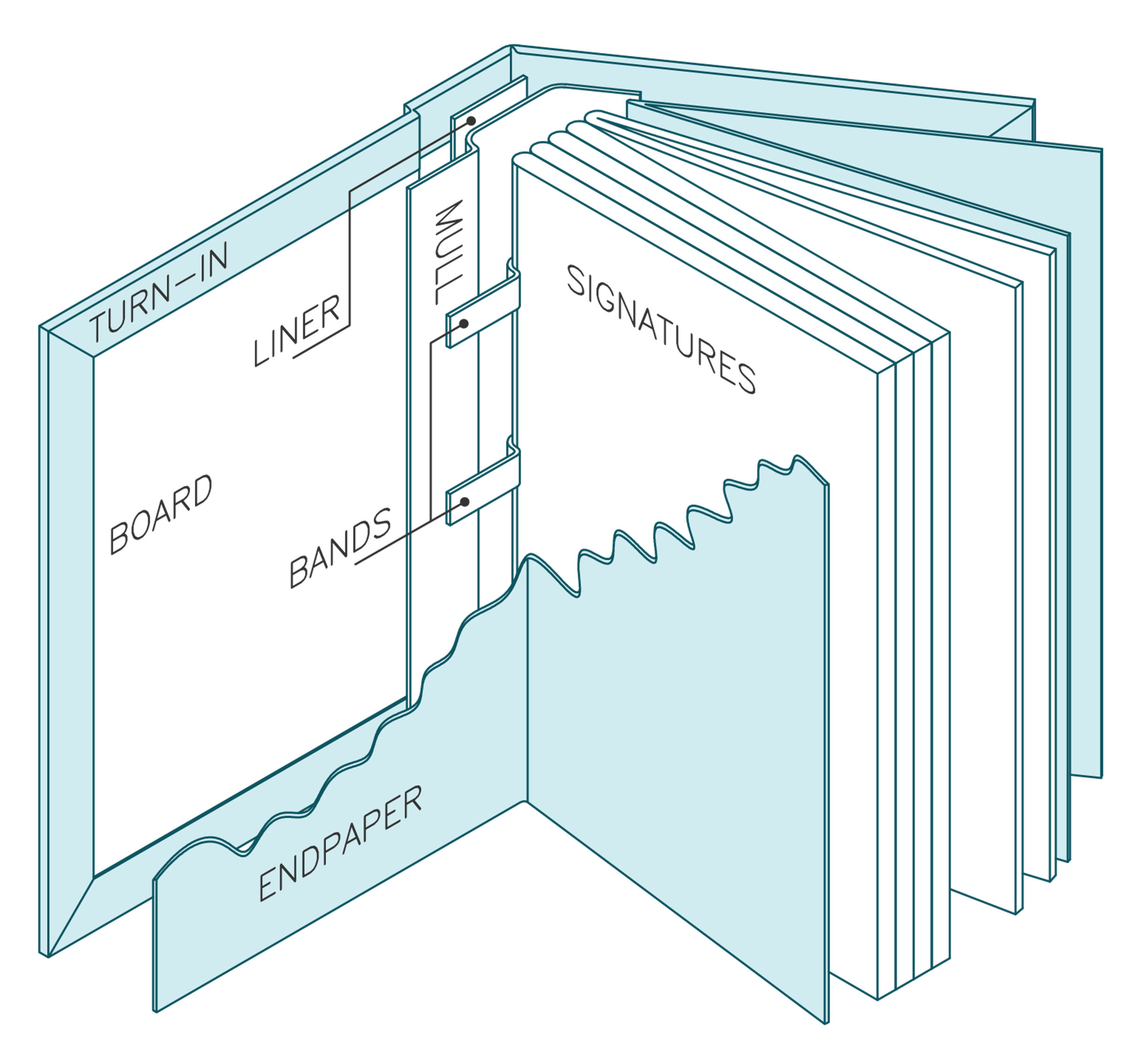 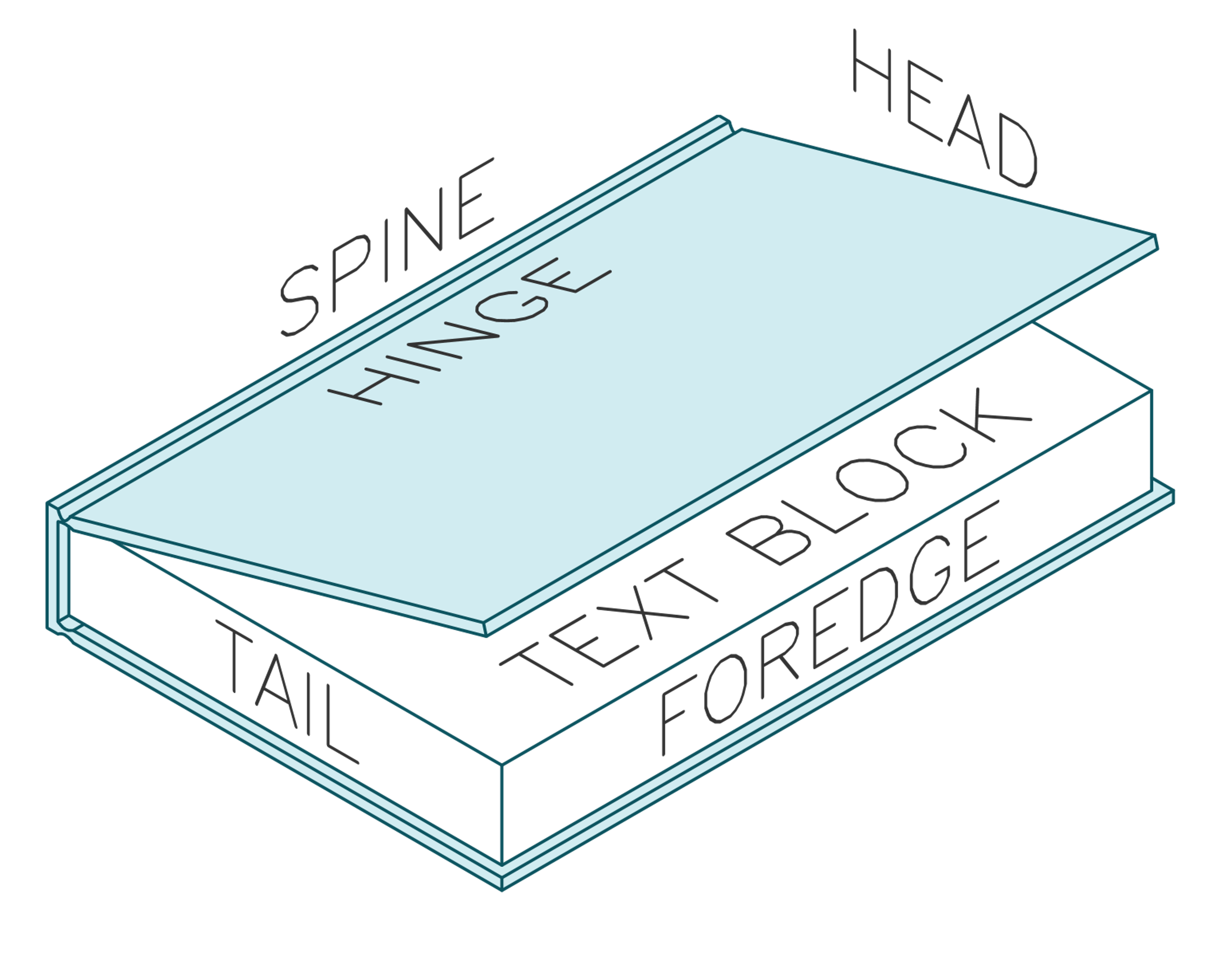 [Speaker Notes: Demo pieces
Laser cut plywood cover, painted and metal leafed, 
traditionally bound rest 
Headband & ribbon
Show inner workings at back page, talk about gluing

We’re starting on covers today

This workshop is all about learning the process and skills. We’re sure you are going to make beautiful things, but it really is about the skills so don’t be worried if your design is perfect – cause you can make another one once you know the skills]
Course Overview
Session 1 
Using Inkscape to create a cover design and starting binding. Laser cutter demo
Bookmaking: fold and sew
Course Overview
Session 2 
Recap
Complete our text blocks: Glue mull, headband and book mark. 
Laser induction
Start decorating cover
Course Overview
Session 3 
Recap
Assemble cover, combine with text block, and add end papers . 
Decoration of cover
Where to from here
Why laser cut a book cover?
[Speaker Notes: Allows us to make intricate things once more, as a lot of the fine work in many handcrafts have been pushed out by mass manufacturing due to time/labour costs involved in hand making something like this. 
Very customisable, don’t need to make a big brass stamp for each book cover, or lots of little ones, manually carve something like this. 
Also very repeatable! Can expect the same results from the same file. 
Opens it up to people who haven’t got the dexterity or practice, as this is very accurate, and being able to design it first digitally is a lot more forgiving than hand carving something!]
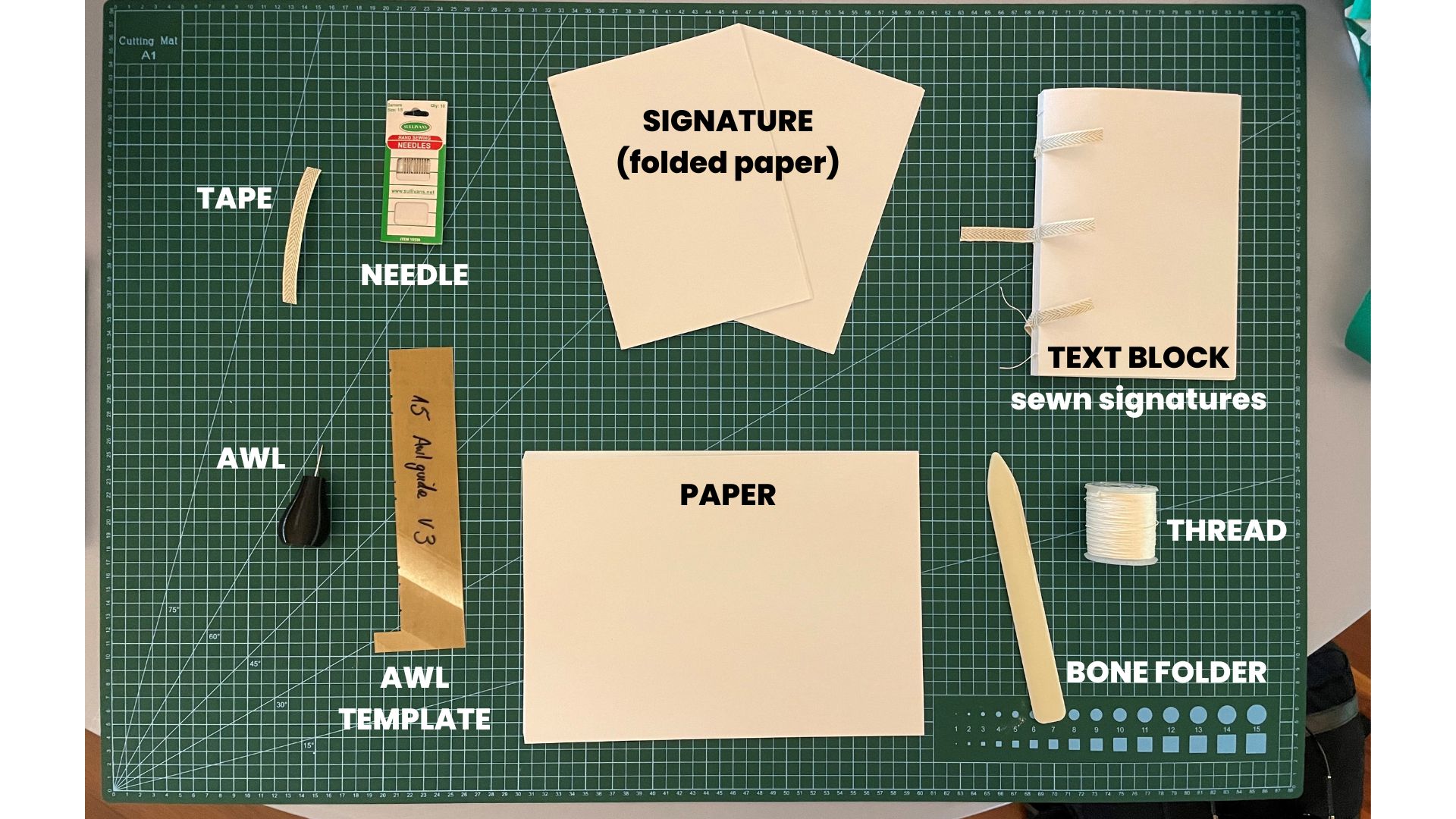 Starting your text block
Sewing our text block
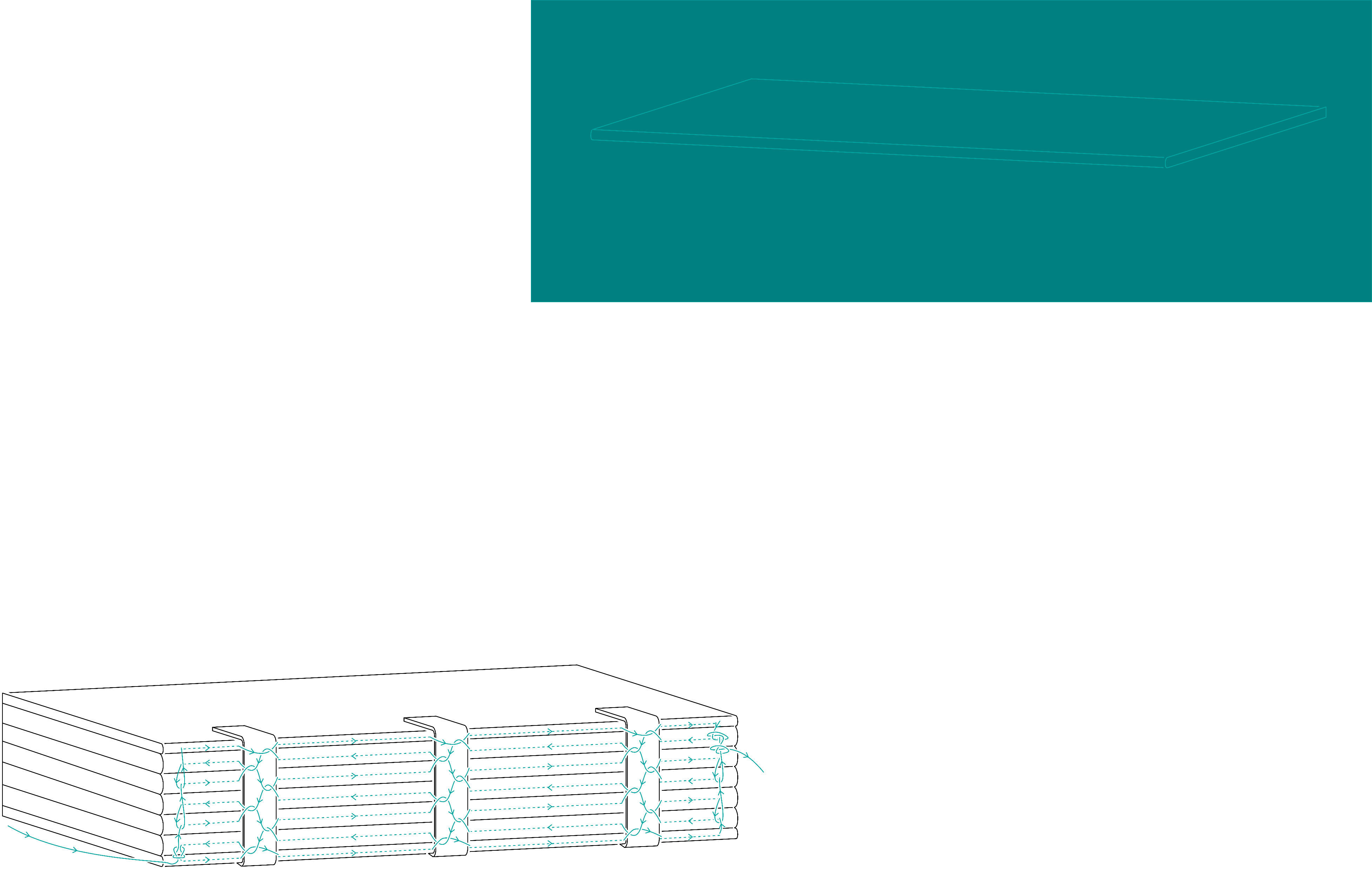 Fold signatures
We'll be using 6 sheets of paper to make a signature.
Folding process
Fold in half, match edges, press down with hand at centre of edge to secure. 
Sweep bone folder from your hand to the fold then up and down the fold to crease it. 
Fold three signatures
Punching Holes
Awl made from 3D printer and tapestry needle 
Punching template from laser cutter
[Speaker Notes: File link for awl and template
Can buy awl
Can make template from manilla card]
Punching Holes
Work over something with some give
Hook template at top of signature
Aim for centre of crease 
Punch it at a 45 degree angle
Sewing
We're going to refer to the video on the wiki. 
We'll do this step by step together
This is going to be our practice text block
A note about… 		Tension
Designing the cover
Laser cutting demo & overview
Demo
Induction in session 2
Bitmap vs Vector Graphics
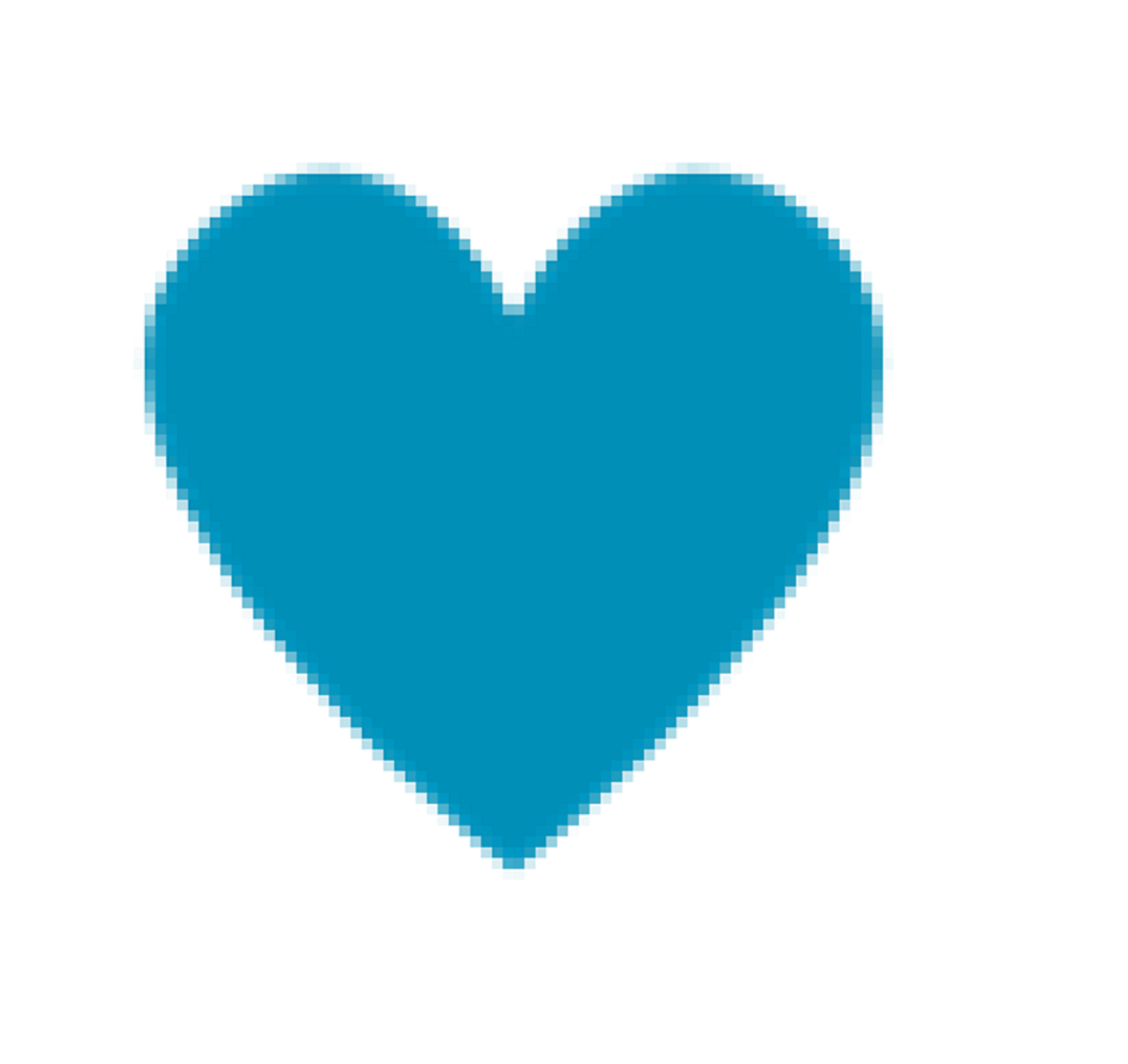 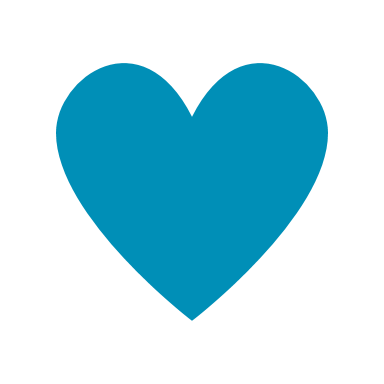 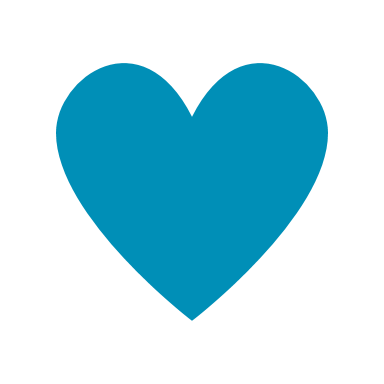 BITMAP
(pixels)
VECTOR
(math lines)
[Speaker Notes: bitmap = pixels (like photo) = bad 
vector = lines made of maths infinitely zoom in and will always be crisp
Because they are just maths, they are very easily read by laser cutter
We don’t need to know maths! Special software allows us to make it. Inkscape is one such example. 

Most digital images we use day to day (such as JPEGs, GIFs and PNGs) are called bitmaps, they are made up of thousands of little blocks of colour called pixels. These are great for photos but they don't provide enough information for a lot of digital fabrication technologies (such as CNC routers and laser cutters).They also can't be made larger without the image “pixelising” and looking ugly, so bitmaps are not well suited to various graphic design applications like logos.
This is where vector images excel. Vectors are essentially lines made of maths, so you can zoom in and out infinitely without the image blurring, and they are much easier for machine software to interpret. Thankfully, we don't need to program the maths these lines are made of, we have software that will work all that out for us, and they are able to save the images out in various vector formats, some of the most common being SVG and DFX, though PDFs can also contiain vectors (but it gets confusing because they can also contain other things like bitmaps!).]
Inkscape (vector software)
Free & Open source
Download online for free inkscape.org
Let’s get started!
[Speaker Notes: Because open source, plugins for all kinds of things. 

Download Inkscape at home here for free: https://inkscape.org/]
Open Inkscape
From taskbar at bottom of screen 
Looks like a little snow-capped mountain
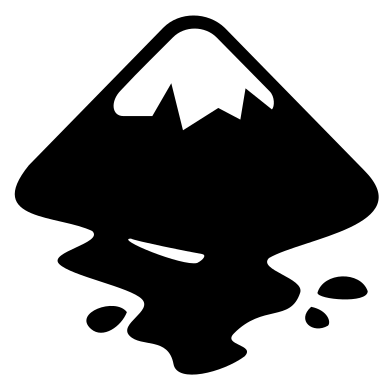 Open Template
File > open 
Navigate to template on desktop 
Click [Open]
[Speaker Notes: Open Template
File > open 
Navigate to template on desktop 
Click Open]
Adding shapes
THERE’S A VIDEO OF THIS ON THE WIKI!
Adding rectangles
Adding squares
Ellipses
Circles
Navigation
Moving around 
Click in mouse wheel + move mouse
Zooming in and out 
Ctrl + scroll wheel
Setting up the interface
Go into preferences in the Edit menu
[Speaker Notes: Navigation

Moving around 
Click in mouse wheel + move mouse

Zooming in and out 
Ctrl + scroll wheel

Set up the interface to suit your needs
Find preferences in the Edit menu and go to interface]
Selecting things
Click black mouse icon on tool bar at left 
Then click on the thing you want to move
The little black arrows show you’ve selected it. 
Click the white space to de-select
Moving things
THERE’S A VIDEO OF THIS ON THE WIKI!
Click black mouse icon on tool bar at left 
Then click and drag the thing you want to move.
Let go when it’s in the right place. 
Click the white space to de-select it.
Rotating Things
THERE’S A VIDEO OF THIS ON THE WIKI!
Click black mouse icon on tool bar at left 
Click on the thing you want to rotate.
Wait a second. 
Click again on the thing you want to rotate and the arrows on the outside of the object will change. 
Click and drag one of the corner arrows to rotate  the object.
[Speaker Notes: Rotating Things
Click black mouse icon on tool bar at left 
Click on the thing you want to rotate.
Wait a second. 
Click again on the thing you want to rotate and the arrows on the outside of the object will change. 
Click and drag one of the corner arrows to rotate  the object.]
Adding text
Text tool
Resizing: 
Overall 
Text box
Custom Shapes: Pen Tool
THERE’S A VIDEO OF THIS ON THE WIKI!
Adding points
Dragging points
Dragging lines
Corners vs smooth
Adding points
Deleting points
Practice makes perfect!
[Speaker Notes: Don’t worry if it’s a bit uncomfy now! You will get the hang of it in no time.]
Cover Designs
Three options for coming up with a design
Option 1 - Draw something and vectorize it.
[Speaker Notes: Three options]
Cover Designs
Three options for coming up with a design
Option 2 - Find one or two reference images that inspire you and compose a design.
[Speaker Notes: Three options]
Cover Designs
Three options for coming up with a design
Option 3 – some thing different Dream something up in collaboration with an AI. 

https://creator.nightcafe.studio/
[Speaker Notes: Three options]
Inspiration
Also: Old book covers/ illustrations	via pinterest, Archive.org,       PublicDomainReview.org, googling, etc
 
It’s about the concept, not a literal interpretation
[Speaker Notes: The Well: https://wiki.slq.qld.gov.au/doku.php?id=engagement:grumpus:grumpuslandonline:rrldev:thewellhome

The aim isn’t to reproduce the children’s art in laser form, but to make something inspired by it.]
Copyright
The SLQ Collection 
Your own drawings
Good sources of free images on wiki	like archive.org (just check licences)
Fonts: check the licenses
[Speaker Notes: https://archive.org/details/StencilCatalogsCutStencilsForTheUseOfPracticalMen/page/n51/mode/2up?view=theater
https://archive.org/details/ExcelsiorFrescoStencils/page/n43/mode/2up
https://archive.org/details/250stencildesign00kpra/page/30/mode/2up
https://www.pinterest.com.au/billieruben8695/book-covers/
https://publicdomainreview.org/]
Cover Designs
Three options for coming up with a design
Option 3 – or something new Dream something up in collaboration with an AI text to image generator. 

Check what the machine made from my prompt.
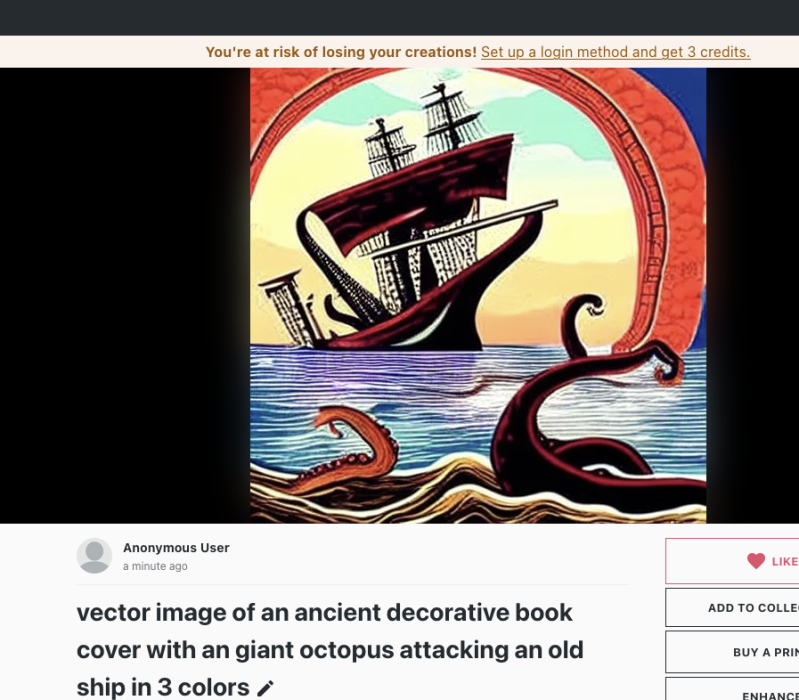 Check what the machine made from my prompt.
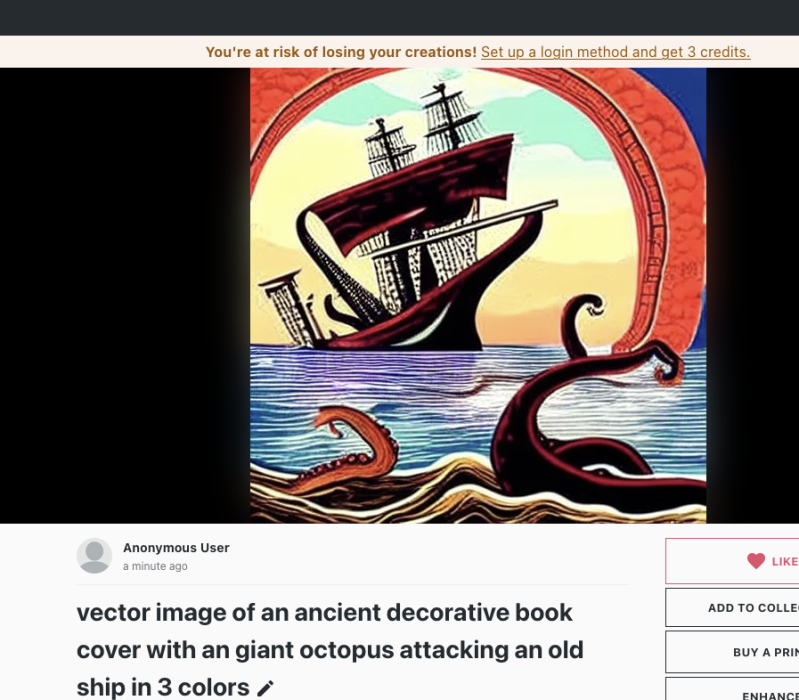 Cover Designs
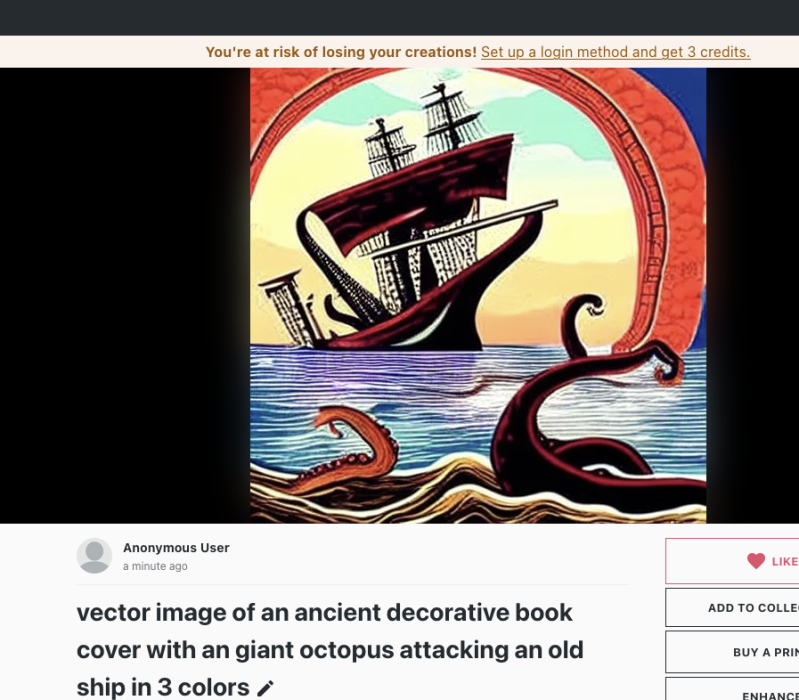 Cover Designs
We’ll even prep it so that Inkscape can have a reasonable hope of producing a decent vector image to be etched on the Laser prep it
[Speaker Notes: We’ll even prep it so that Inkscape can have a reasonable hope of producing a decent vector image  to be etched on the Laser prep it]
Cover Designs
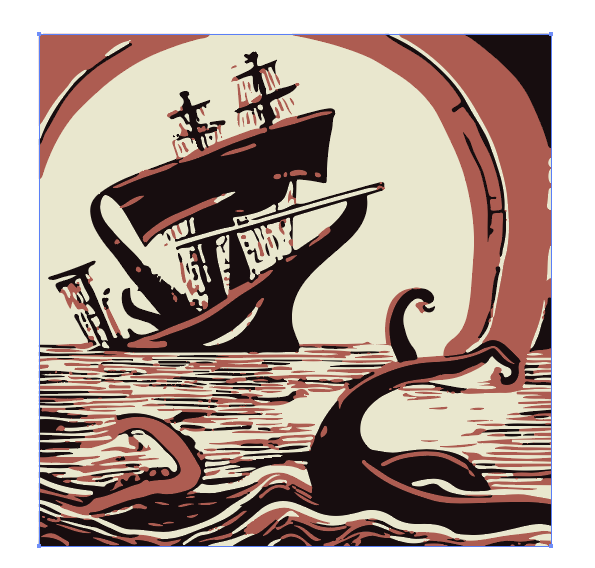 [Speaker Notes: We’ll even prep it so that Inkscape can have a reasonable hope of producing a decent vector image  to be etched on the Laser prep it]
Back to Inscape Trace
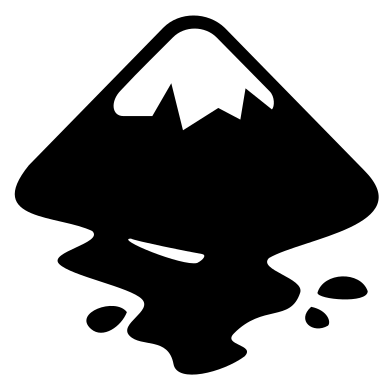 Again we can use the pen tool to trace the images
[Speaker Notes: Lock your artwork 
create a new layer
Start tracing with the pen tool. The pencil tool, the path finder tool 
or you can try the auto trace]
Live Trace
Choosing (or making!) a good image:
“Stencil-like” 
No thin lines
High contrast
Bitmap Trace
THERE’S A VIDEO OF THIS ON THE WIKI!
Inkscape will have a go at tracing your image for you.
[Speaker Notes: Inserting image 
Video on wiki]
Saving
Inkscape SVG –for editing
PDF – for cutting on laser


!!! SAVE TO YOUR USB !!!
Back to sewing
Back to sewing signatures
We want to end up with 6 signatures of 6 sheets. 
Sewn together and ready for next week we'll be gluing the 
bookmark and mull.
Here is the video if you want to refer to it as you work
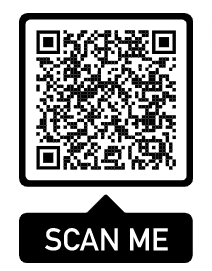 Homework
Finish sewing, bring next session!
Final cover art to me by Friday next week 4 Nov!!
We’ll cut it out for you and have it ready for the next session.
Help
Sewing video and diagram on wiki
Inkscape tutorial on the wiki.
Drop us an email or
Come in on Thursday for Hack the Evening 5-8pm.
End of Session 1